НЕТРАДИЦИОННЫЕ ТЕХНИКИ В АППЛИКАЦИИ
ИЗ ОПЫТА РАБОТЫ С ДЕТЬМИ СТАРШЕЙ ГРУППЫ
Нетрадиционная аппликация – это аппликация с использованием нетрадиционных материалов и способов работы.
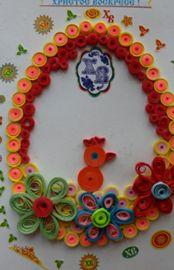 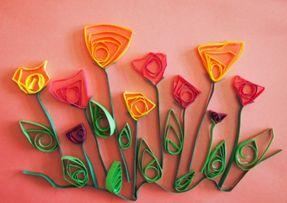 Задачи работы кружка:
Познакомить детей с различными техниками и приемами аппликации. 
Развивать у детей художественно-эстетический вкус и интерес к экспериментированию, творческое воображение.
 Развивать мелкую моторику рук детей.
Каждая из этих техник - это маленькая игра. Их использование позволяет детям чувствовать себя раскованнее, смелее, непосредственнее, развивает воображение, дает полную свободу для самовыражения.
АППЛИКАЦИЯ ИЗ ЦВЕТНОЙ БУМАГИ «МОЗАИКА»
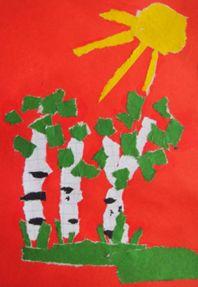 АППЛИКАЦИЯ ИЗ СЫПУЧИХ МАТЕРИАЛОВ
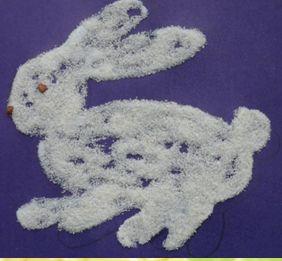 АППЛИКАЦИЯ ИЗ САЛФЕТОК
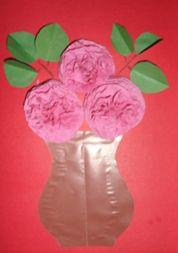 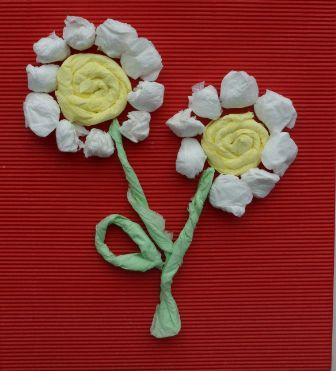 АППЛИКАЦИЯ ИЗ НИТОК
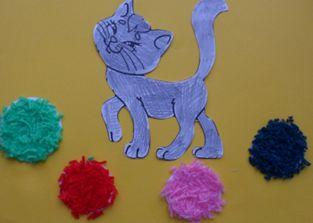 АППЛИКАЦИЯ ИЗ ПРИРОДНОГО МАТЕРИАЛА
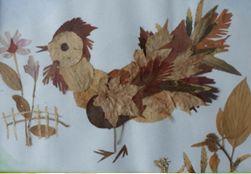 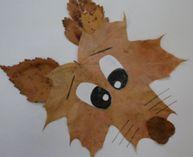 «ОРИГАМИ»
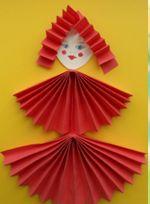 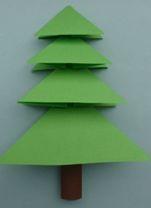 «КВИЛЛИНГ»
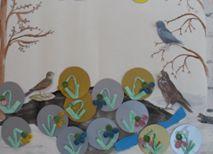 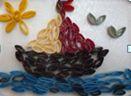 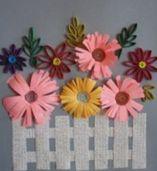 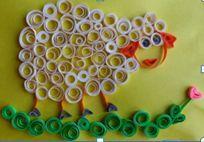 АППЛИКАЦИЯ ИЗ ВАТНЫХ ДИСКОВ
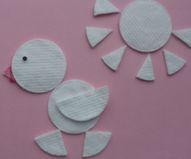 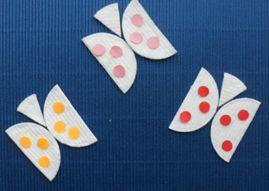 АППЛИКАЦИЯ ИЗ ПУГОВИЦ
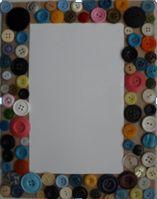 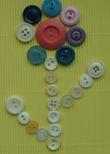 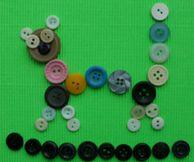 Нетрадиционные   техники в аппликации -это эффективное средство изображения, включающее новые художественно- выразительные приемы создания художественного образа, композиции и колорита, позволяющие обеспечить наибольшую выразительность образа в творческой работе, чтобы у детей не создавалось шаблона.
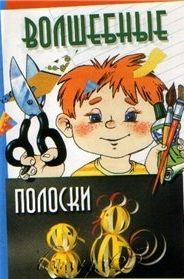 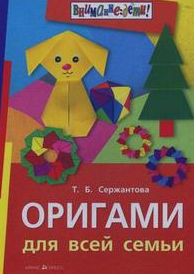 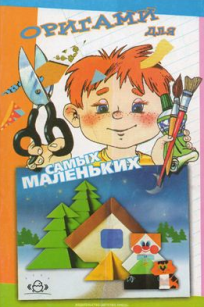 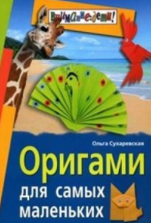 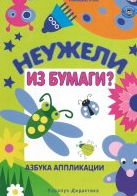